Faculty recruitment Plan 2019-20
Michael E. Spagna| Provost & VP for Academic Affairs | April 24, 2019
Faculty recruitment plan 2019-20
Academic Affairs Manual
Code Number: AA 2017-03 
Status: Active 
Effective Date: August 31, 2017
Subject: Guidelines & Rationale for Tenure-Track Lines

Overview
This policy intends to facilitate the achievement of Goal #1, Objective A, Strategy #1 in the 2014-2020 University Strategic Plan to:
“Conduct a comprehensive faculty flow data analysis of tenured and tenure-track faculty in order to develop a campus multi-year plan of faculty hiring.”
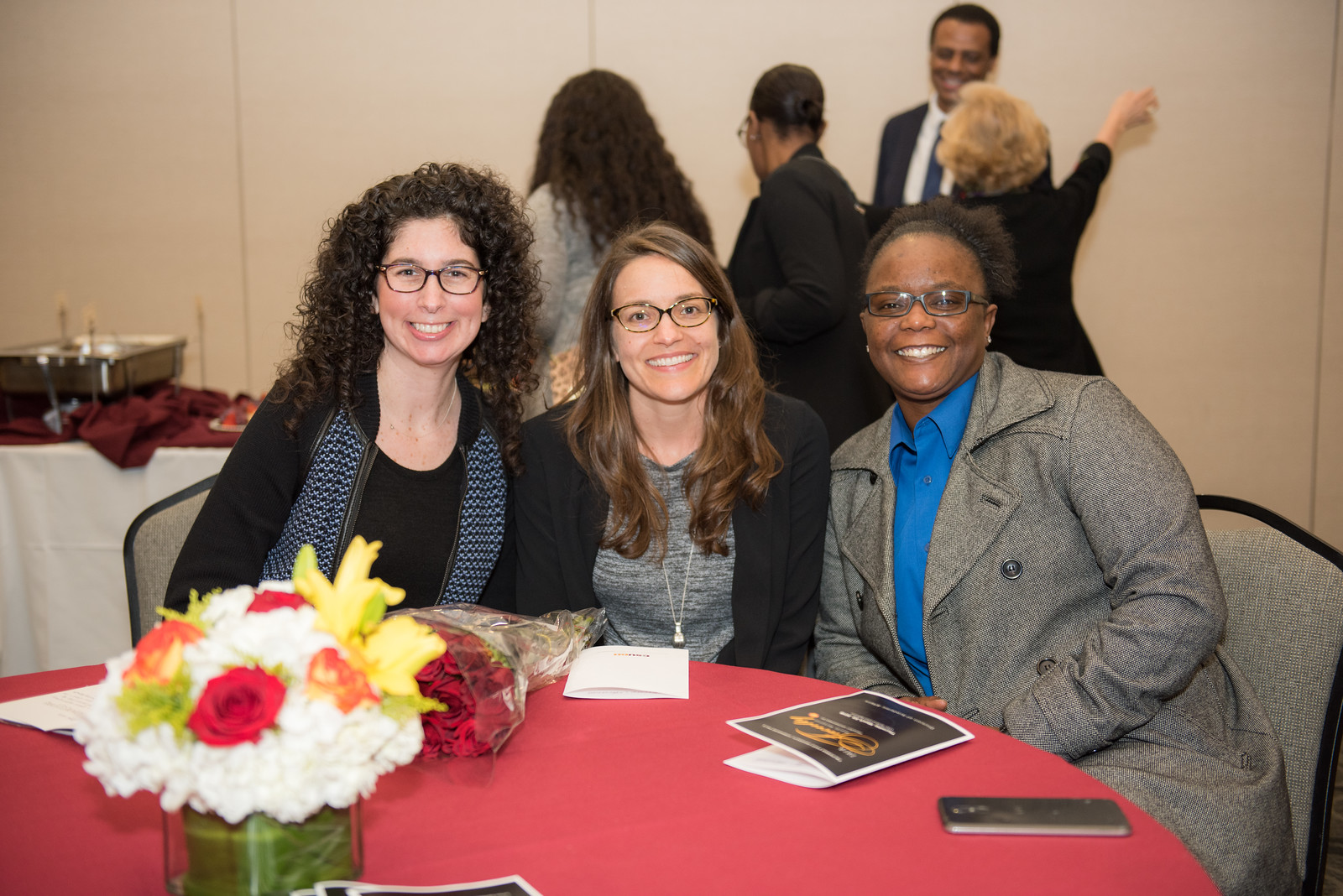 Faculty recruitment plan 2019-20
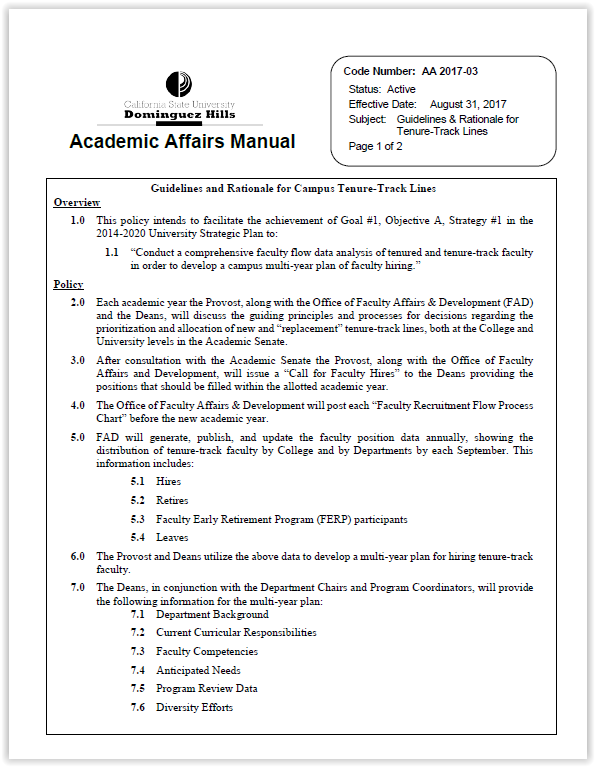 Academic Affairs Manual
Code Number: AA 2017-03 
Status: Active 
Effective Date: August 31, 2017
Subject: Guidelines & Rationale for Tenure-Track Lines

Policy Item 9.0
Each year, before the end of the spring semester, the Provost will provide, in a report to the Academic Senate, a rationale for the allocation of new and “replacement” tenure-track lines for the upcoming academic year.
Faculty FTE by College 
2018 Census
Snapshot for First-Time Full-Time Freshmen Cohort 2012: Graduation Rates
Snapshot for Community College Transfer Cohort 2012: Graduation Rates
rationale for the allocation of new and replacement lines
SUBTITLE GOES HERE
College of Arts & Humanities
rationale for the allocation of new and replacement lines
SUBTITLE GOES HERE
College of Business Administration and Public Policy
rationale for the allocation of new and replacement lines
SUBTITLE GOES HERE
College of Education
rationale for the allocation of new and replacement lines
SUBTITLE GOES HERE
College of Natural and Behavioral Sciences
rationale for the allocation of new and replacement lines
SUBTITLE GOES HERE
College of Health, Human Services and Nursing
rationale for the allocation of new and replacement lines
SUBTITLE GOES HERE
University
Library
Allocation to Colleges and Departments
SUBTITLE GOES HERE
Faculty Scenarios by Collegefor Hiring 2020-21
Total Searches = 31
Funding for Tenure-Track Faculty Hiring
SUBTITLE GOES HERE
$3,956,200
+
$1,131,500
=
$5,087,700
Tenure-Track Faculty HiringPlanning Timeline
SUBTITLE GOES HERE
Expected Final Allocation of Faculty Lines:
Summer 2019
Fall
2020
Fall
2018
Spring
2019
Fall
2019
Spring
2020
Spring
2021
Expected Faculty Hires
— Now —
Preliminary Allocations
for Fall 2019-20 Recruitments